Digitální hry
VIKMB31 (podzim 2016)

Herní mechaniky III., pravidla a vyprávění
Herní mechaniky III
SCHELL, Jesse. The art of game design: a book of lenses. Boca Raton: CRC, c2008. ISBN 978-0-12-369496-6.
Magic circle
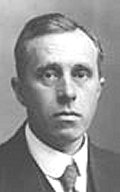 Huizingův pojem
Hra jako činnost svobodná, v opozici k vážnosti
Při hraní jsme v magickém kruhu 
Jiného světa
Jiná pravidla
Jiný narativ

J. Huizinga, Homo ludens: o původu kultury ve hře. Praha: Dauphin 2000
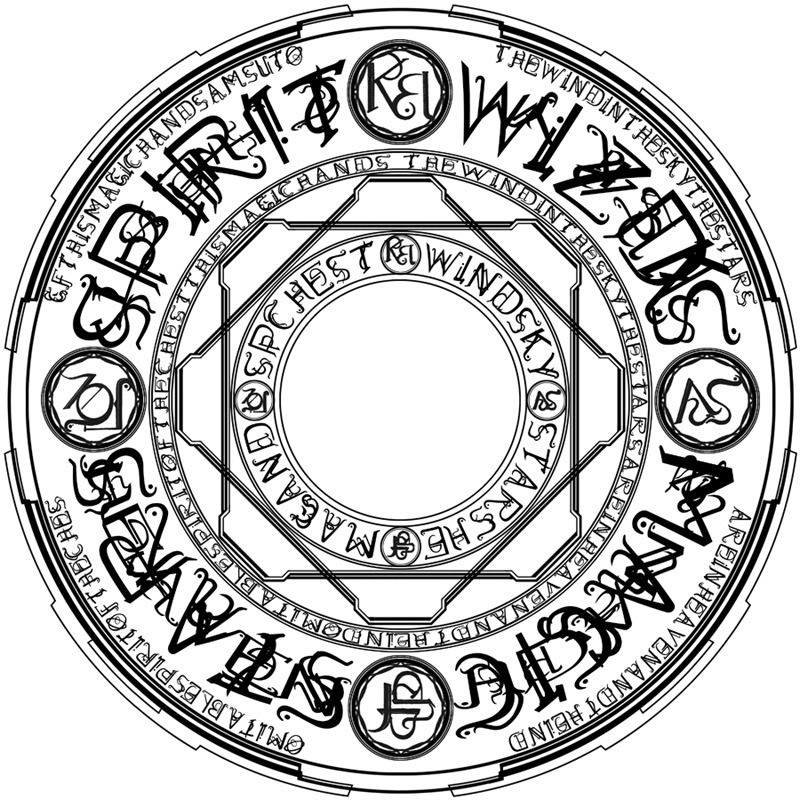 Prostor jako herní mechanika
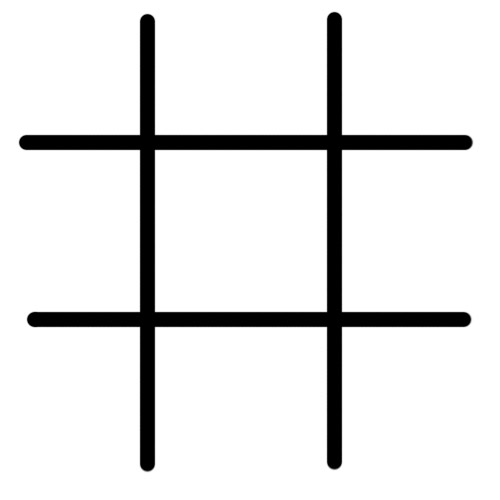 Spojený vs Oddělený

Fyzický vs Virtuální

Virtuální vs Aktuální

Symetrický vs Nesymetrický

Lineární vs Nelineární
Tvorba her = x
Zadavatel: (často sám designér)
… splnění konkrétního cíle (prodej, zájem, naučení, data mining, testování…)

Designér: 
… aby hráč investoval co nejvíce času

Hráč: 
… plnění potřeb (zábava, pocit posouvání se – progress, učení, spektákl, příběhový zážitek…)
PRAVIDLA
CORE GAMEPLAY
MOTIVACE
MDA
game
user
INTERFACE
ODMĚNY
DESIGN
KONTINUITA
OBJECT ORIENTED
TESTOVÁNÍ
Tutorial
„a ​period of ​study with a ​tutor ​involving one ​student or a ​small ​group“

„A tutorial is a method of transferring knowledge and may be used as a part of a learning process. More interactive and specific than a book or a lecture; a tutorial seeks to teach by example and supply the information to complete a certain task.“

Co je nutné předat, aby hráč vaši hru mohl hrát?
Přemýšlejte, jak váš prototyp naučíte babičku.
Interface – překážka?
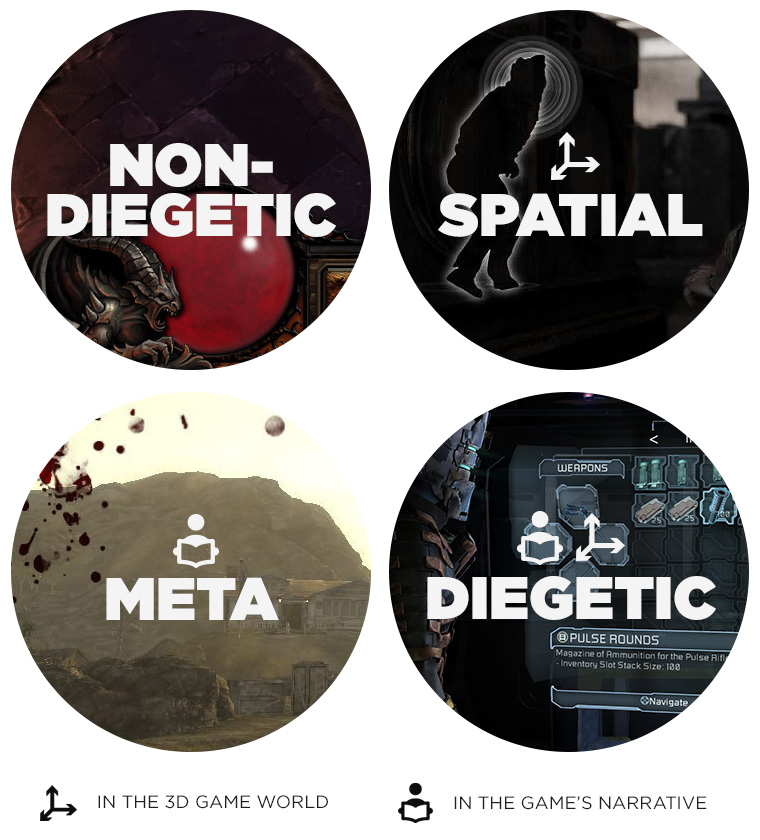 Interface a UX 

Spatial x Meta

Diegeticky x nediegeticky

Svět x Narativ

Direct feedback
ONBOARDING
Onboarding
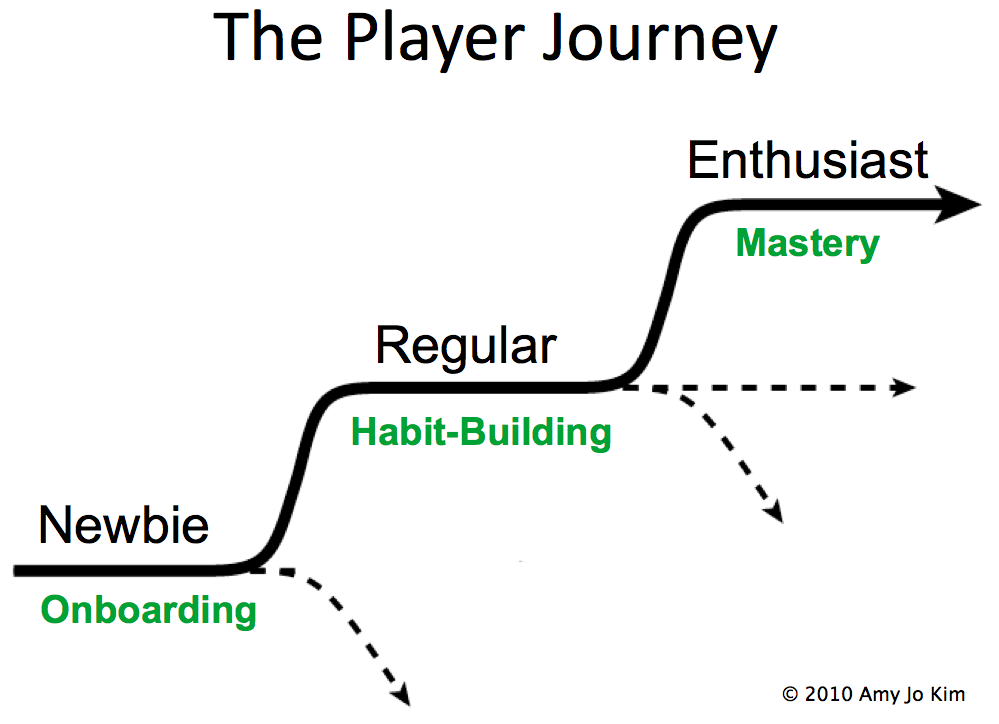 Od tutoriálu k pochopení herního systému.

Organické vs lineární

Explorativní vs dirigované
Lineární progres
kontrolovatelné

lze balancovat testováním

lze predikovat trasy / buildy

Příběh jako progres?
Pseudo-organický progres
kontrolovatelné (omezení prostorem, dostupností surovin)

hůře „balancovatelné“

lze predikovat rámce
Organický, explorativní progres
progres nekontrolovatelný

omezení prostorem

design úměr / poměrů

optimalizace procesů

Ještě těžší v PvP.
post-tutorial motivátory
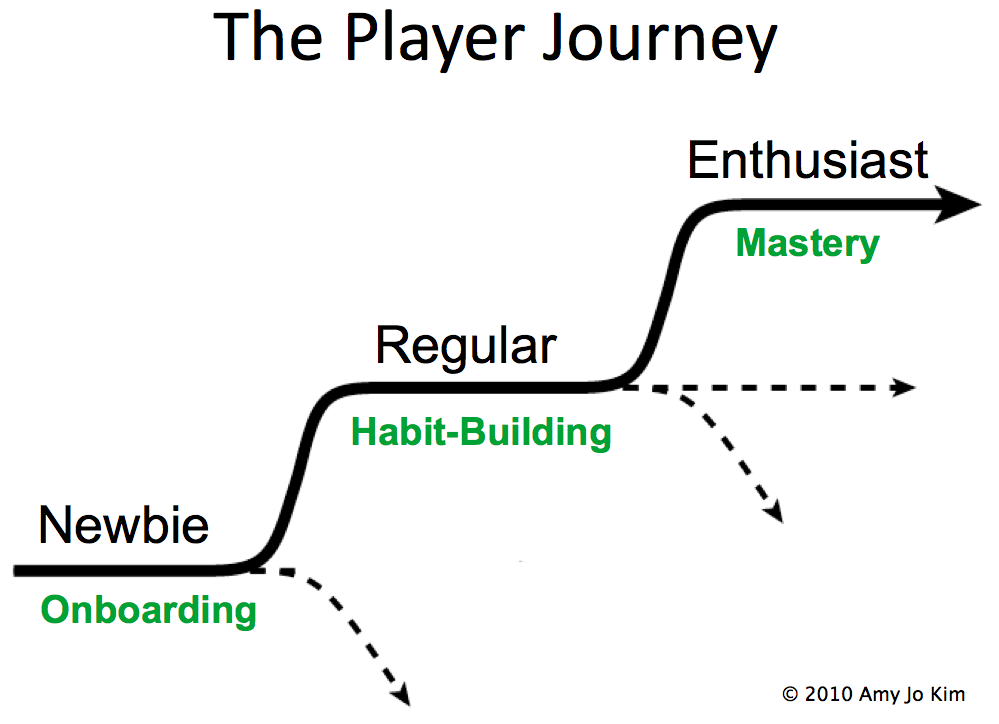 kompletace
explorace
spektákl
výzvy
soupeření
„skill shaping“
achievementy
…
SHRNUTÍ
Shrnutí
Magický kruh
Prostor
Tutorial
Pravidla
Onboarding
Interface
Progress
…